Fall 2016 Quarterly Update
Medical Staff Affairs
Kosal Bo
October 24, 2016
Agenda
Quick Updates
Credentialing and Privileging
Provider Health Plan Enrollment
Prescription Pad Security and Management
 “Busy Season” 2016 Overview
 Provider Onboarding Taskforce Update
 Medical Staff Investigations
10/24/2016
2
Medical Staff Affairs | Quarterly Update
Updates – Credentialing and Privileging
Continued Commitment to Improving Our Process
Many will be receiving a satisfaction survey for our department. We’d really appreciate if you could give us feedback to let us know how we can improve. 
Continuing to ramp up FPPE efforts so be on the lookout for those. 
Poor compliance with obtaining documentation of proctoring.  If it’s not documented, it never happened…
Developing many standardized guidelines on our end to ensure greater consistency across our department.
10/24/2016
3
Medical Staff Affairs | Quarterly Update
Updates – Credentialing and Privileging
Reminder – CVO’s commitment to 25 day turnaround time is business days from time of receipt for completed application submitted.
 Urgent applications submitted to meet patient care needs, please include the following in chair recommendation letter:
Nature of urgent need
Location of practice
Proposed effective date
Malpractice coverage
10/24/2016
4
Medical Staff Affairs | Quarterly Update
Updates – Credentialing and Privileging
Reminder – Current Credentials Committee Chair is President-Elect, Dr. Errol Lobo.
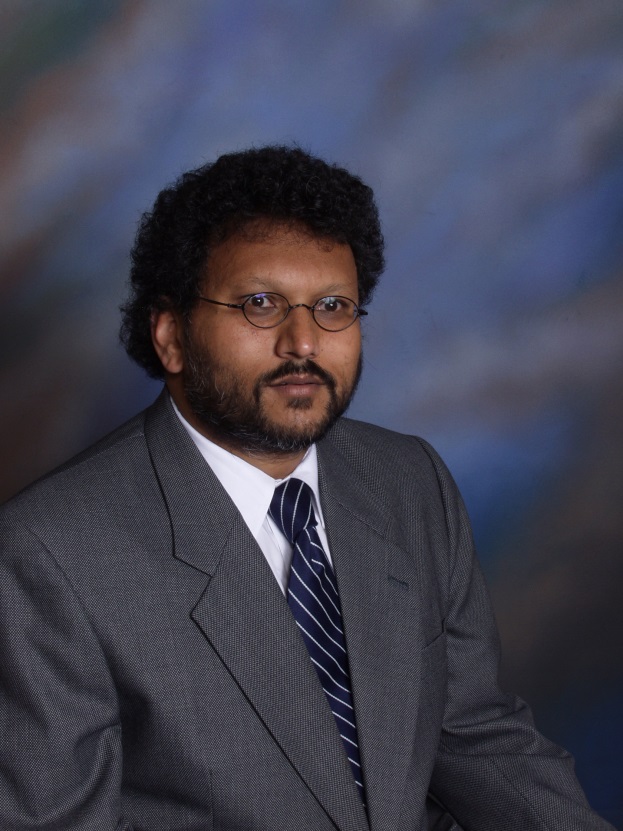 Errol Lobo, MD, PhD
Chairman, Credentials Committee
Professor and Vice Chair, Department of Anesthesia and Perioperative Care
Medical Director, Perioperative Services
10/24/2016
5
Medical Staff Affairs | Quarterly Update
Updates – Provider Health Plan Enrollment
Medicare Revalidations
The Affordable Care Act requires all Medicare providers and suppliers to revalidate their status and enrollment information.
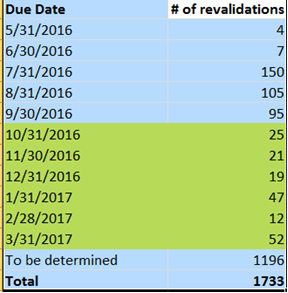 10/24/2016
6
Medical Staff Affairs | Quarterly Update
Updates – Provider Health Plan Enrollment
California Children Services (CCS)
A state program administered by Department of Health Care Services (DHCS) and coordinated with Medi-Cal enrollment
A government/public insurance “product” that reimburses at a fortified rate (from Medi-Cal) for certain pediatric conditions/diseases.
CCS Paneling is a separate process from Medi-Cal enrollment, but relies on an active Medi-Cal status.
Both CCS and Medi-Cal are administered by DHCS, but the two programs don’t necessarily share information with one another.
There are two devoted analysts who manage the CCS-paneling process.
Tremendous impact on UCSF’s operations and finances.
10/24/2016
7
Medical Staff Affairs | Quarterly Update
CCS Requirements 

Electronic Application    
       Submission
-     Copy of CV
Recommendation 
       Letter from the  
       Medical Director of 
       the Facility 
If not board certified, letter documenting plan to take board examination
Medi-Cal  Requirements 

6216 Application 
        w/ Original Signature 
Copy of Diploma 
        (For non MDs or 
        PHDs only )
Common Requirements 

Copy of NPI Registry 
Copy of Board Certificate 
Copy of Professional License 
Copy of Professional Liability Insurance
California Children Services (CCS) Paneling
Medi-Cal DHCS
MSO Prepares and Submits Application
MSO Prepares Application
CCS receives application and begins processing
MSO Submits Application
The Life 
	Of An 
		Application
DHCS receives application and begins processing
If Provider is NOT active w/ Medi-Cal
If Provider is NOT Board Certified
Return For More Information (RFI)
Return For More Information (RFI)
Rejected
Provisional Approval
Approved
Approved
10/24/2016
8
Medical Staff Office Update
Updates – Provider Health Plan Enrollment
CCS Paneling - Takeaways
Processing Time: 2-4 Months. 
As of today, CCS is currently working on August 2016 applications; backlogged.
CCS will automatically panel a provider who is active with Medi-Cal and Board Certified.
If the Provider is NOT Board Certified, CCS may grant 2 year Provisional Approval. 
After 2 years, CCS will automatically deactivate provisional approvals unless Board Certification is updated.  
CCS will automatically reject an application if the provider is not enrolled with Medi-Cal.
CCS will panel upon Medi-Cal approval.
Requires follow up with CCS.
10/24/2016
9
Medical Staff Affairs | Quarterly Update
Updates – Prescription Pads
University-wide effort to improve the security and monitoring of university-issued prescription pads.
Medical Center Policy: 06.09.27 “Medication Management: Prescription Security was updated to meet recommendations from a Medical Staff Ad Hoc Investigation.
Bold attempt to eliminate the use of prescription pads and to ramp up the prescription printers stationed throughout the clinical enterprise.
Prescription pads and all sheets must be accounted for through monitoring logs.  
Destruction of a prescription pad must be witnessed by two colleagues along with an attestation of the pad/form numbers.
Loss/theft/diversion of pads/forms must be reported to the Drug Enforcement Administration and the Department of Justice.
10/24/2016
10
Medical Staff Affairs | Quarterly Update
Busy Season 2016 – Volume
Total # of Files
528
732
751
10/24/2016
11
Medical Staff Affairs | Quarterly Update
Busy Season 2016 – Performance
Business Days
10/24/2016
12
Medical Staff Affairs | Quarterly Update
[Speaker Notes: Average Business Days
Initial
Reappointment
June 2015
53.82
36.59
July 2015
57.38
32.33
August 2015
46.02
35.89
June 2016
23.92
12.86
July 2016
21.61
10.92
August 2016
20.18
9.83]
Busy Season 2016 –  Financial Performance
10/24/2016
13
Medical Staff Affairs | Quarterly Update
[Speaker Notes: Average Business Days
Initial
Reappointment
June 2015
53.82
36.59
July 2015
57.38
32.33
August 2015
46.02
35.89
June 2016
23.92
12.86
July 2016
21.61
10.92
August 2016
20.18
9.83]
Busy Season 2016 –  Quality Reviews
10/24/2016
14
Medical Staff Affairs | Quarterly Update
[Speaker Notes: Average Business Days
Initial
Reappointment
June 2015
53.82
36.59
July 2015
57.38
32.33
August 2015
46.02
35.89
June 2016
23.92
12.86
July 2016
21.61
10.92
August 2016
20.18
9.83]
Update - Provider Onboarding Taskforce
Value Stream Map with LEAN  |  Action Plans
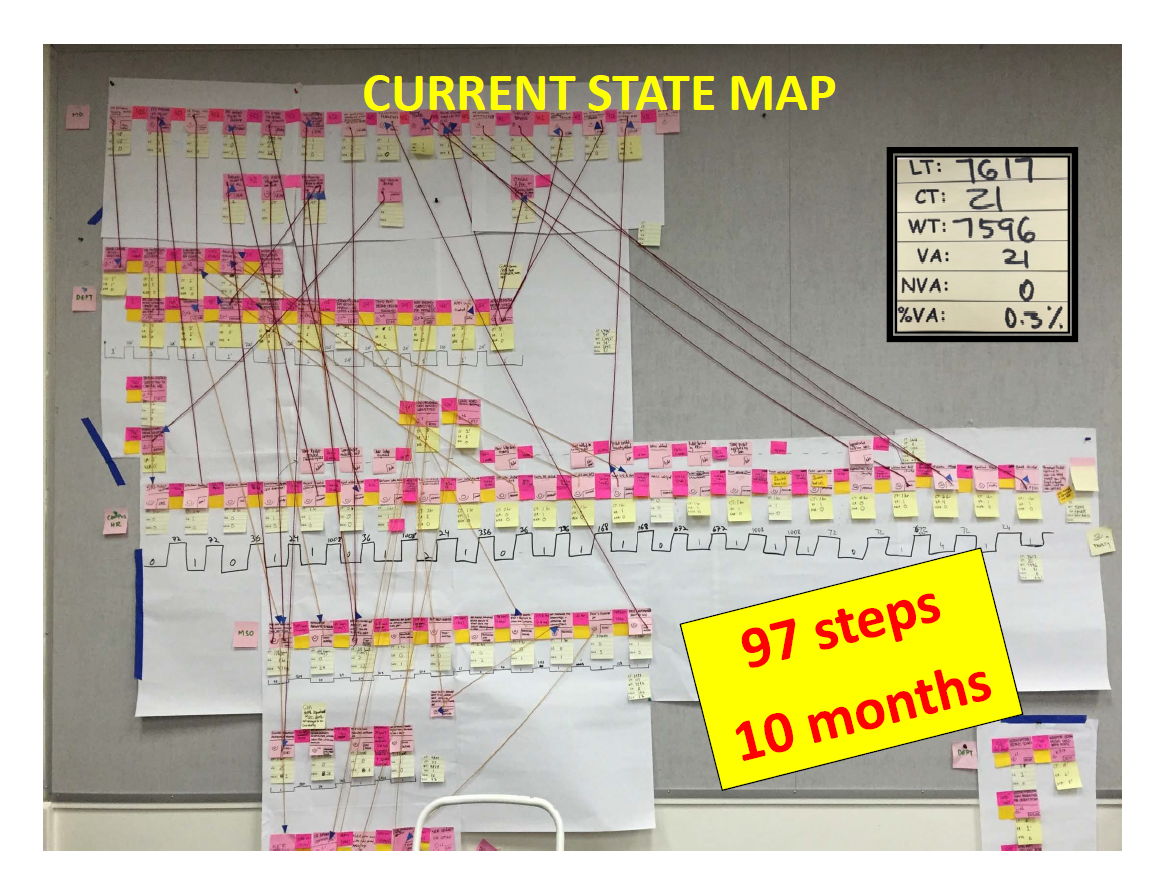 Develop MD Welcome Program for Departments & Day 1 readiness

 Create single interface for data to be shared 

Simplify the layers of approval 

Implement Now’s
10/24/2016
15
Medical Staff Affairs | Quarterly Update
Update - Provider Onboarding Taskforce
Since the VSM in June...
Piloting  Welcome Program with two departments using the “Secure Box”  (similar to Dropbox) rollout on October 1st
Welcome Video to be created for clearer communication efforts  
Taskmaster efficiency issue fixed 
Governance Oversight Committee created and includes: Josh Adler, David Odato, Cynthia Leathers, Brian Alldredge and some chairs
Discovery to design a single frontend interface underway
Driving Considerations in Design (for single frontend interface) 
Simplicity:  Coherence and consistent workflow
Facilitates consolidating efforts around effective and efficient work processes (APeX duties, ARF, UCMe, Advance, Taskmaster, Echo, OLPPS) 
Promotes feasibility and transparency for both customer (MD) and for everyone involved in onboarding–  room for dialogue, discovery and innovative close collaboration.
10/24/2016
16
Medical Staff Affairs | Quarterly Update
Medical Staff Investigations
We all know how to onboard a physician, but not clear of all the different ways to “off-board” a physician.
State statutes permit physicians to conduct peer review and allow this process to be protected from discovery (with exception to federal court systems). CA Business and Professions Code 1156-1157.
This type of peer review activity can lead to disciplinary/corrective action for a physician which may include suspensions, reduction/revocation of privileges, limitation of practice, or full termination from the Medical Staff.
All disciplinary/corrective action must be reported to the California Medical Board and the National Practitioner Databank. (This can be career ending for physicians)
10/24/2016
17
Medical Staff Affairs | Quarterly Update
Medical Staff Investigations - Process
UCSF Medical Staff Bylaws 3.14 
Grounds for action: non-compliance with the bylaws; violation of medical center and medical staff rules/regulations; misconduct, disruptive behavior involving/impacting patient care; clinical competency issues; disruptive behavior that interferes with medical center operations.
Procedures: Any person may provide information to the Department Chair, President of the Medical Staff, or the Chief Medical Officer.
Preliminary Review by division chief/department chair before invoking a request to an ad hoc medical staff peer review investigation.
President of the Medical Staff makes the final decision and appoints an investigatory team supported by Legal Counsel and Medical Staff Affairs
Team will comprise of four to five physician colleagues
10/24/2016
18
Medical Staff Affairs | Quarterly Update
Medical Staff Investigations - Process
UCSF Medical Staff Bylaws 3.14 
Procedures: Scope of Investigation is determined when President delivers the charge to the investigatory Committee
Witnesses are interviewed with Legal Counsel and Medical Staff involved.  This is necessary to protect the testimony and preserve the process.  
Bylaws suggest that investigations should be finished within 30 days, but that is NOT the reality.  Investigations can last as long as six months because of scheduling woes.
A final report is issued detailing all the evidence, findings, analysis, and recommendations.
Recommendations may include changes/fixes to system issues, and not solely focused on the physician.
The Executive Medical Board deliberates in a closed session, with final discussion with the Chancellor at the Governance Advisory Council.
10/24/2016
19
Medical Staff Affairs | Quarterly Update
Medical Staff Investigations – Due Process
UCSF Medical Staff Bylaws 3.15 – Fair Hearing
Physicians have a tremendous amount of due process
Aggrieved physician can provide testimonial evidence/information to defend his/her position.
They can also request that other supporting witnesses provide testimonial, exonerating, or character evidence to defend him/her.
They can appear before the EMB to rebut the final report, which they must be given a copy upon conclusion of the investigation.
They have a right to legal representation.
This is not required, but very smart of physicians to obtain legal counsel.
Physicians can request a fair hearing on the matter, if the recommendations warrant statutory reporting to Medical Board and NPDB.
10/24/2016
20
Medical Staff Affairs | Quarterly Update
Medical Staff Investigations – History
“Grey’s Anatomy” Can be Frighteningly True
Inappropriate physical examination of patients
Does an ophthalmologist have any need to conduct a pelvic exam?
Inappropriate romantic/sexual relationship with patients
Physician physically assaulted a member of the care team in the Operating Room
Clinical Competency: physician had a “opps” moment that led to poor outcome
Tried to blame others for the “opps” and the poor outcome
Faculty conducting research outside the IRB process
Mismanagement of University property – i.e. prescription pad
10/24/2016
21
Medical Staff Affairs | Quarterly Update
Open Discussion…
10/24/2016
22
Medical Staff Affairs | Quarterly Update